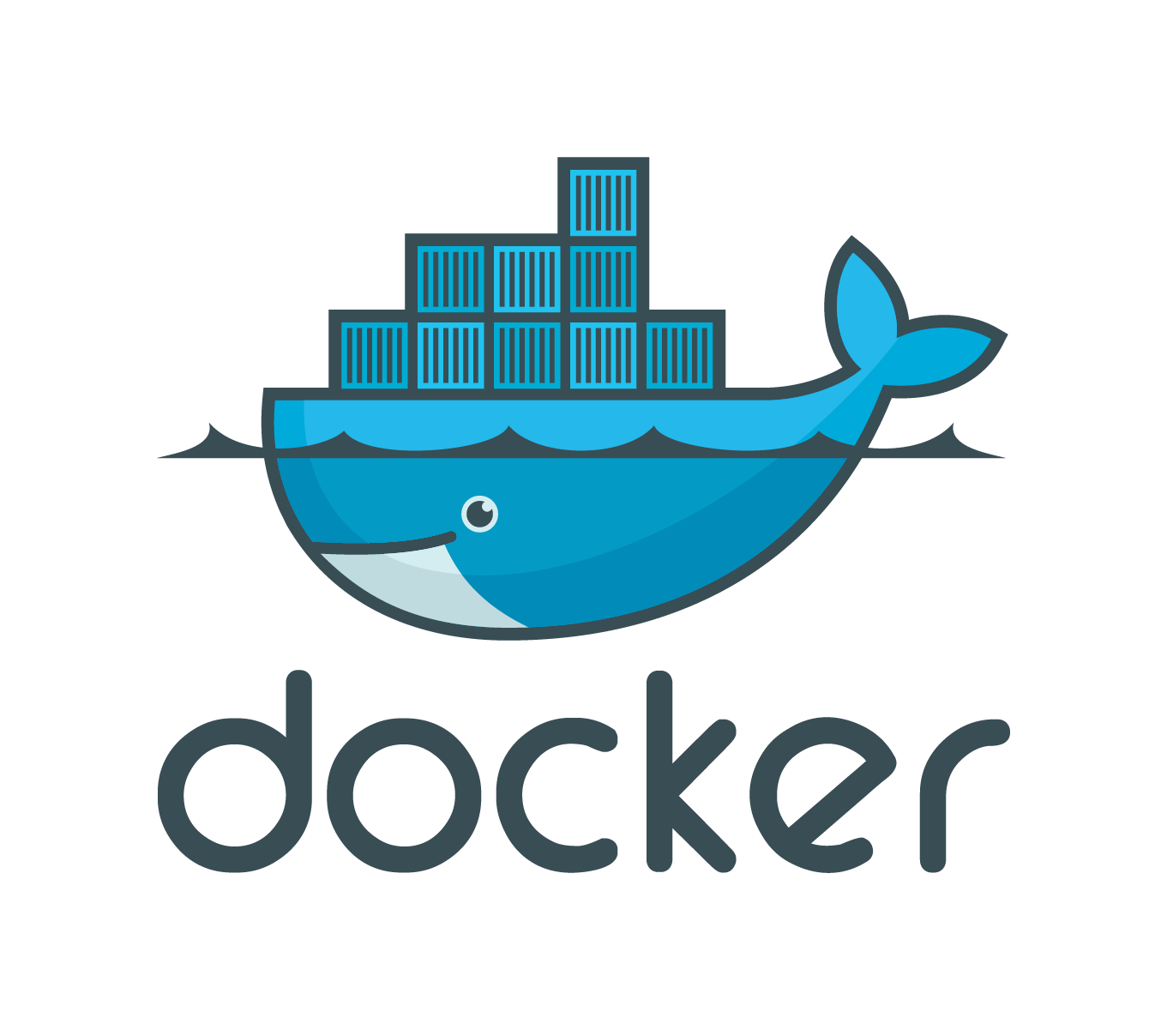 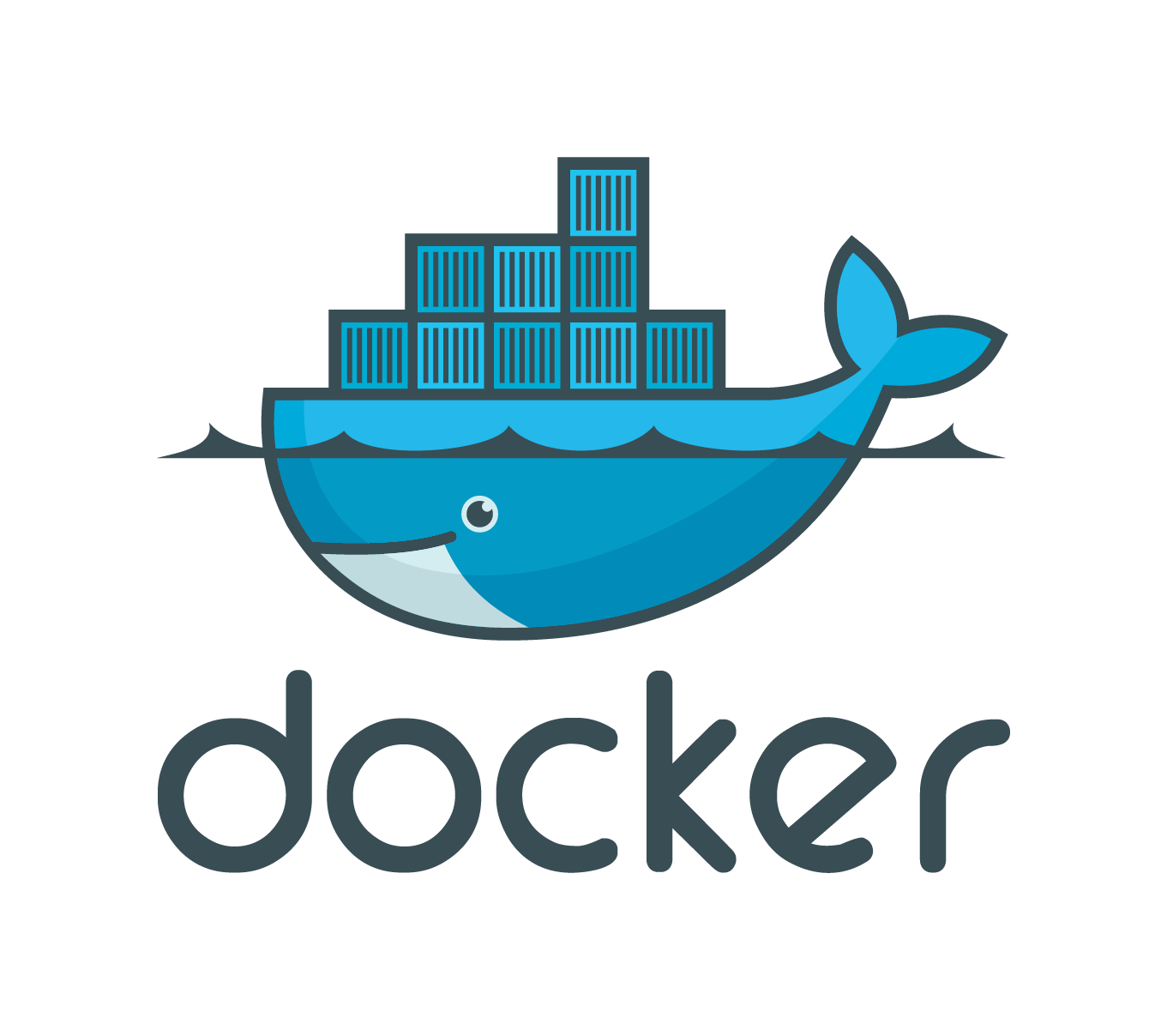 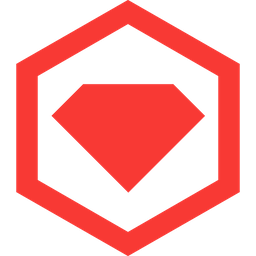 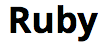 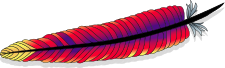 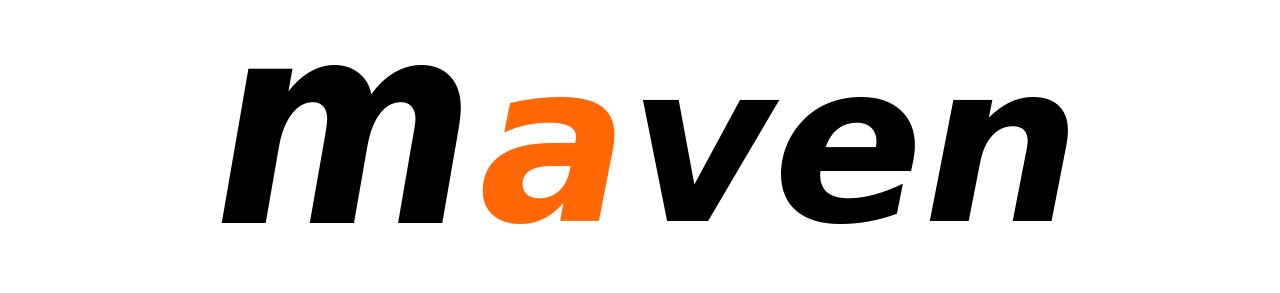 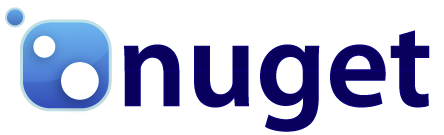 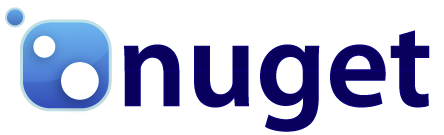 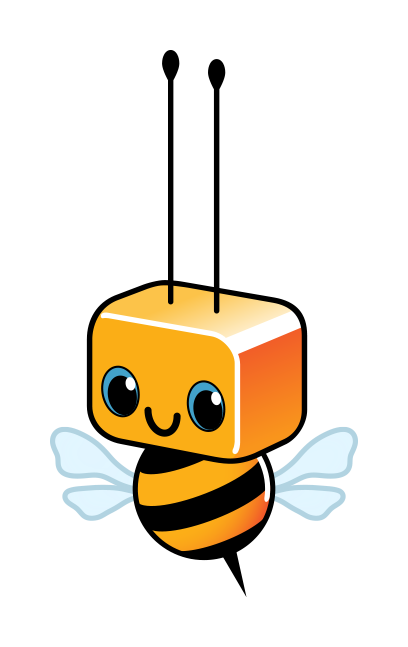 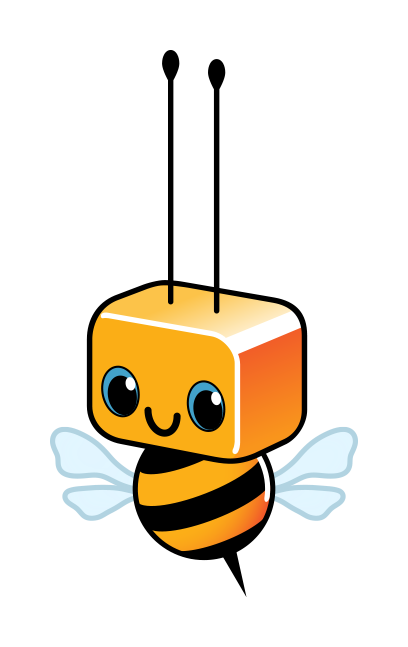 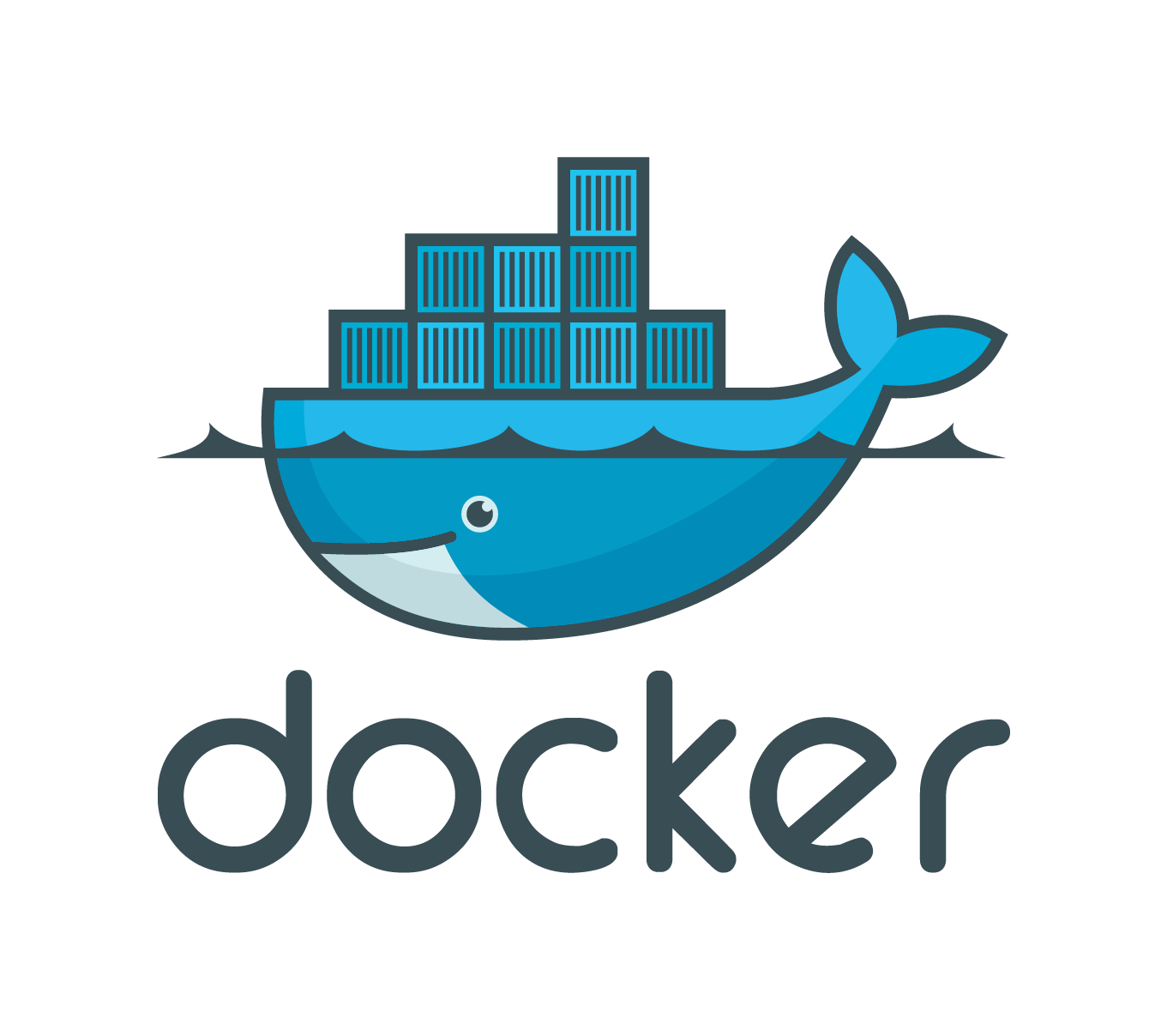 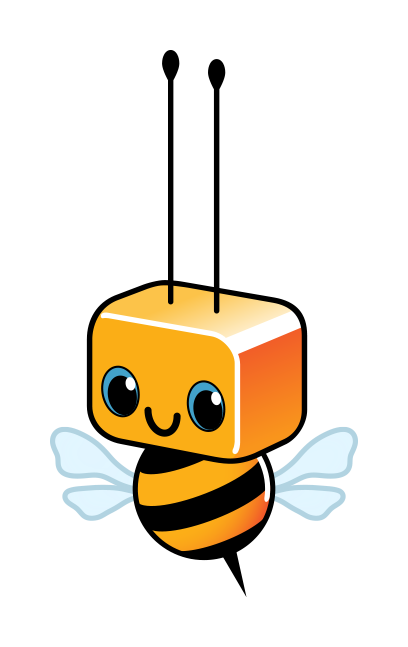 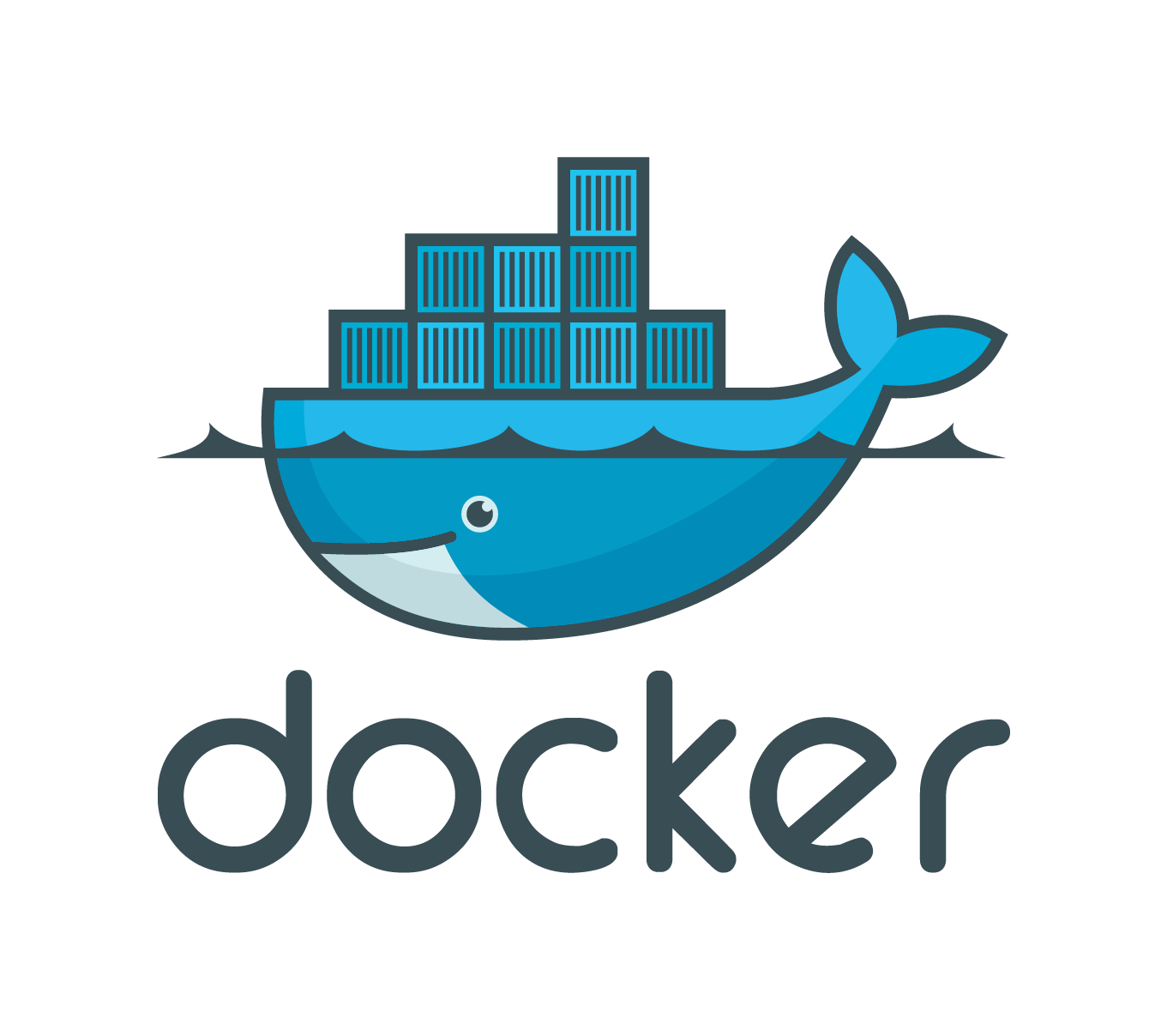 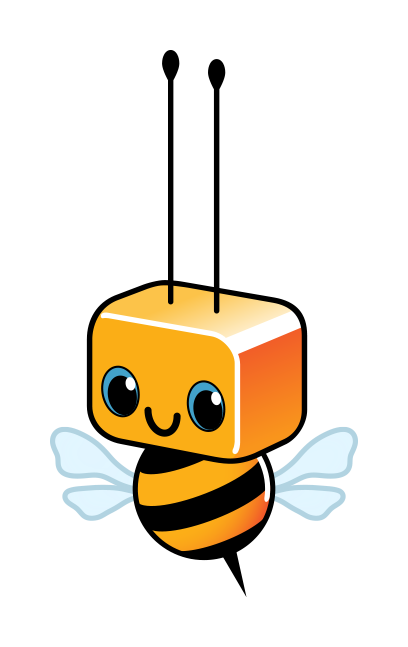 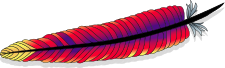 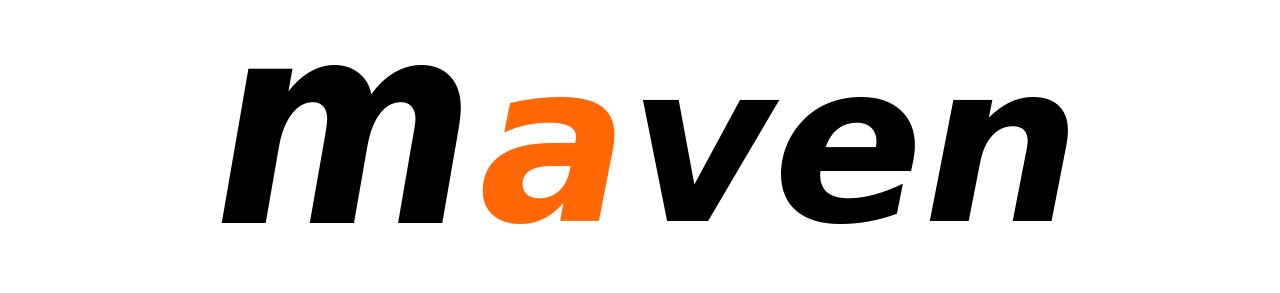 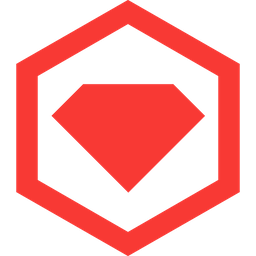 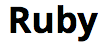 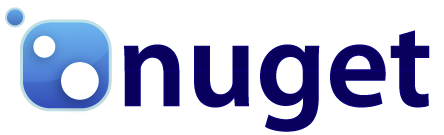 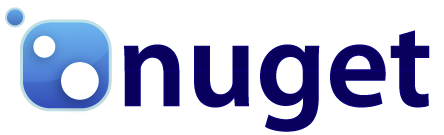 ?
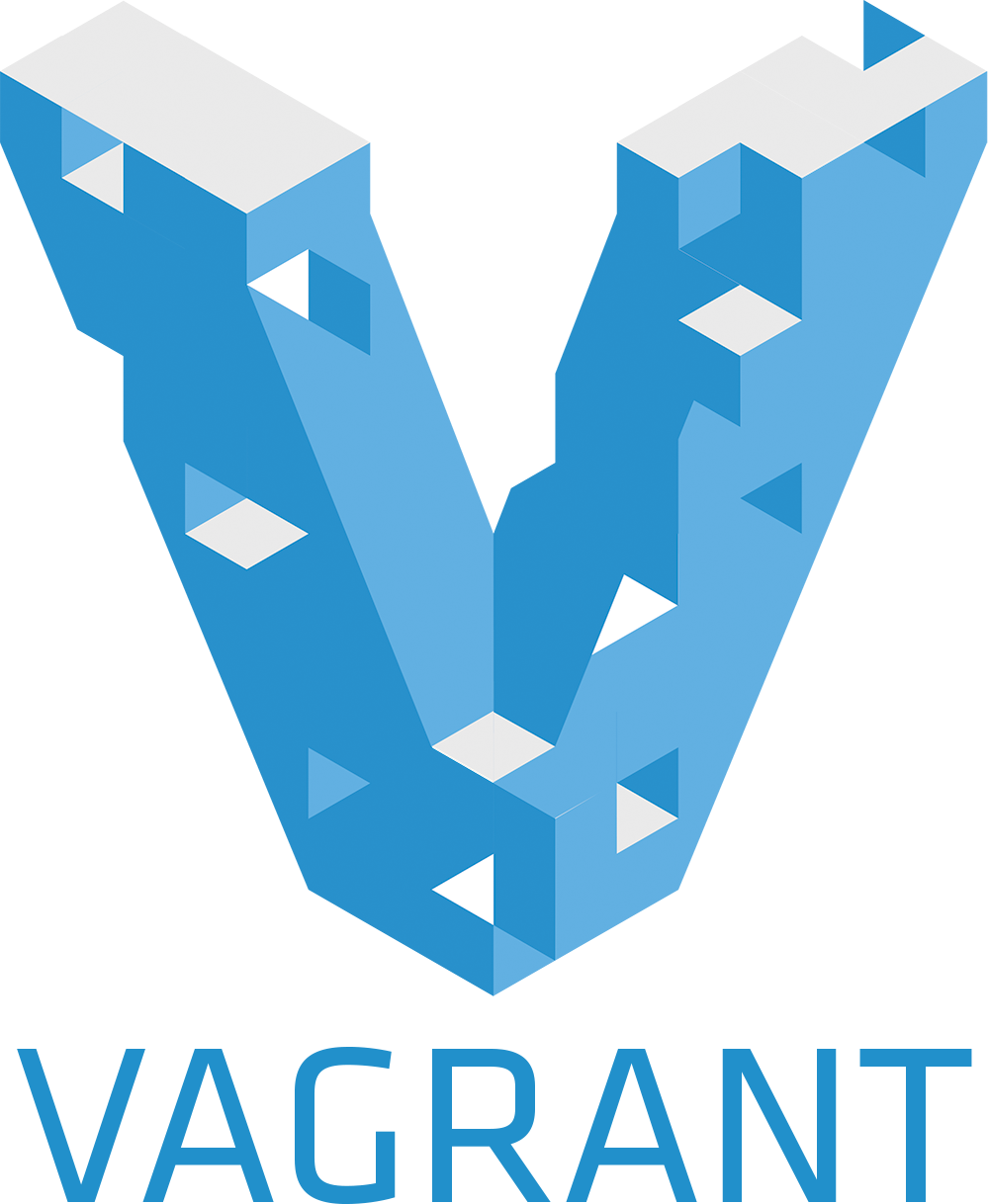